Муниципальное казённое учреждение «Культурно-информационный методический центр» Шкотовский  муниципальный  район
Сеть учреждений культуры: - 10 учреждений досугового типа - 11 филиалов библиотек
Основные направления работы в 2018 году
Строительство Дома культуры в с. Многоудобное
Улучшение материально-технической базы
Подготовка и проведение мероприятий, посвящённых 80-летию Приморского края
Повышение квалификации работников культуры
Участие в конкурсах всероссийского и краевого уровней
Фактические расходы на содержание учреждений культуры,  тыс.руб.
Среднемесячная заработная плата основного персонала за 2016 – 2018 годы в руб.
Затраты на строительство, капитальные и текущие ремонты, тыс. руб.
В 2018 году рамках реализации федерального проекта «Местный дом культуры» выделены денежные средства на сумму  1 252 540 руб.  (краевой и федеральный бюджет)   и 38 800 руб. (районный) на текущие ремонты РДК Смоляниново, ДК с. Центральное и ДК Стеклянуха. На приобретение светозвукового оборудования на общую сумму 1 251 682,85 рублей. 
Благодаря участию администрации ШМР в Федеральной  программе  «Доступная среда 2013-2020 гг» в МПБ пгт Шкотово, ДК пгт Шкотово и ДК с. Центральное - адаптирована прилегающая территория, уложена тактильная плитка, установлены пандус и информационное оборудование, произведена замена дверей.
Районный дом культуры пгт Смоляниново
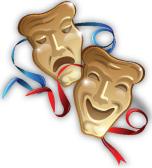 Дом культуры с. Центральное
Дом культуры с. Стеклянуха
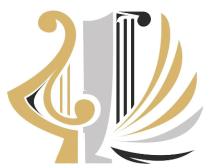 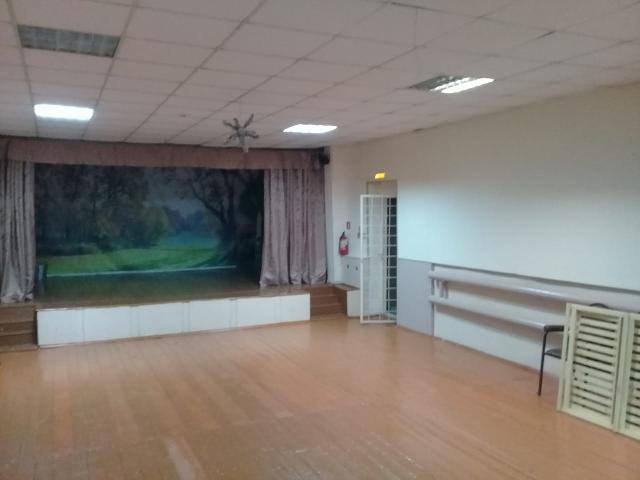 Продолжается строительство Дома культуры села Многоудобное (второй  этап -  общестроительные работы) в рамках комплексного Плана социального развития центров экономического роста Приморского края, утвержденного постановлением Администрации ПК от 29 июня 2018 года № 303-па «Об утверждении плана социального развития центров экономического роста Приморского края»:
	
	Общая сумма осваиваемых средств в 2018 году – 27 080 800руб.
Дом культуры с. Многоудобное
Выручка от платных услуг, тыс. руб.
Попав однажды в плен чудесный, Не вырвешься уже вовек! Мир бесконечно интересный, Волшебный мир библиотек!
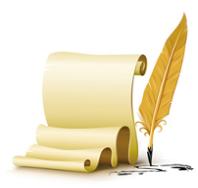 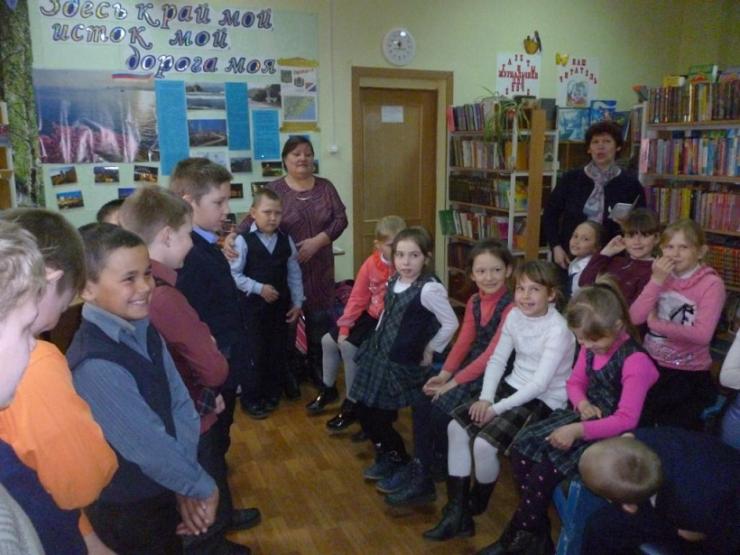 Книжный фонд – 105682 Число читателей – 7380Число посещений библиотек – 60828 книговыдача  - 128240 экземпляра
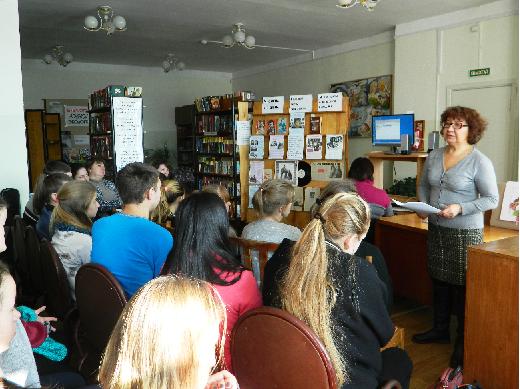 Библиотеки района приняли активное участие в краевом конкурсе «Мы – Приморцы». На итоговой церемонии награждения в г. Владивосток были отмечены работы библиотекарей: Н.Г. Скажутиной  с. Штыково, Е.И. Петруниной п. Подъяпольское, О.А. Кан пгт Смоляниново, С.Е. Некрас пгт Шкотово
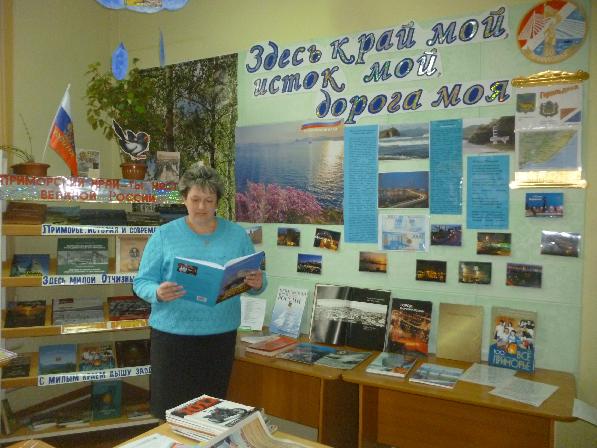 Библиотека пгт СмоляниновоЛитературная гостиная «Свеча» руководитель О.А. Кан
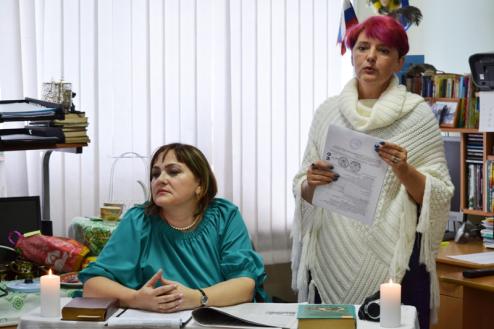 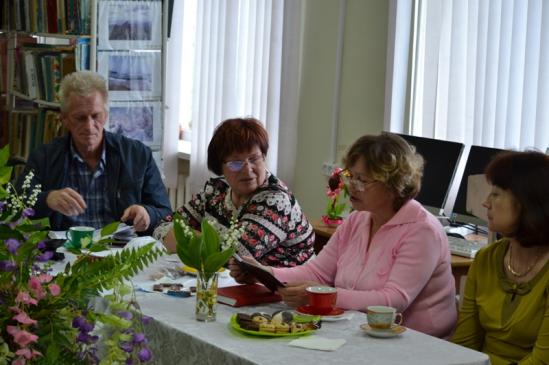 Ольга Гладких, Сергей Глупак, Сергей Прохоров - финалисты Всероссийского ежегодного литературного конкурса «Герои Великой Победы 2018».
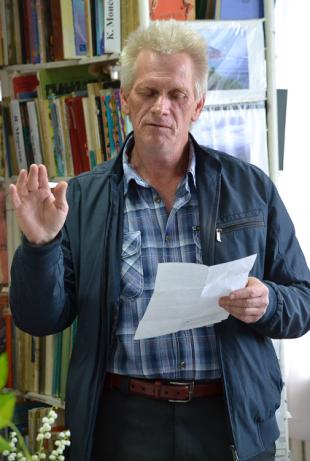 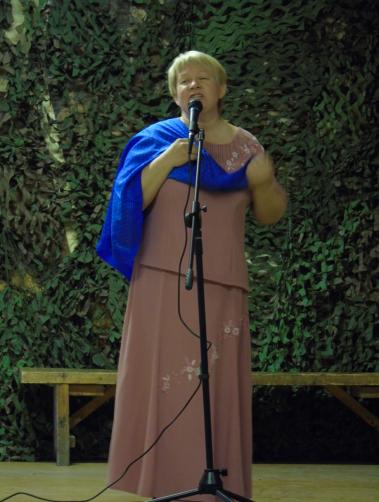 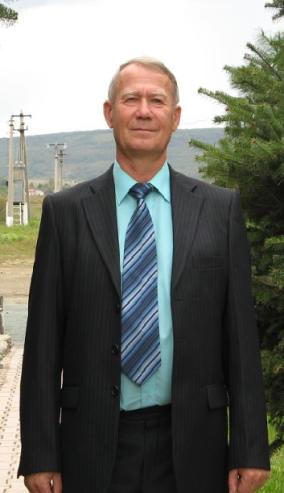 Библиотека пгт Смоляниново получила Благодарность в номинации «Лучшая городская библиотека» по итогам пятого краевого смотра – конкурса среди муниципальных библиотек Приморского края.
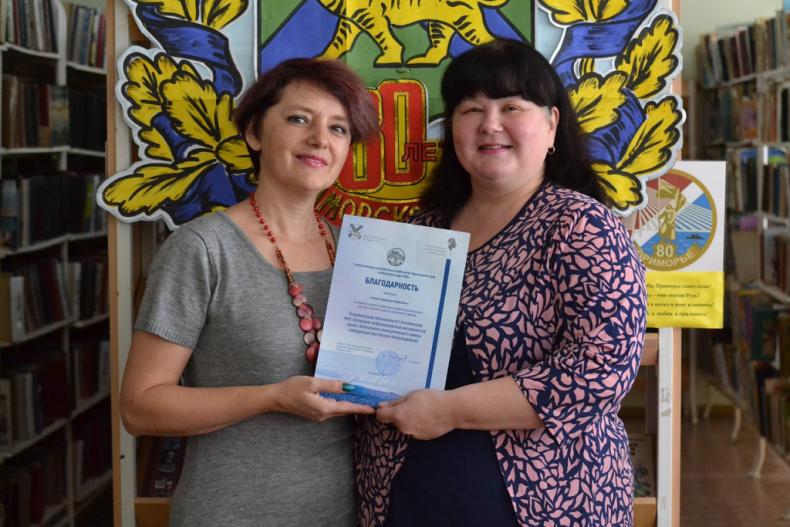 Библиотеки района откликнулись на призыв краевой детской библиотеки принять участие в громких чтениях, посвященных 100-летию Бориса Владимировича Заходера. 
 В громких чтениях приняло участие около 300 детей
Читатели библиотеки п. Штыково
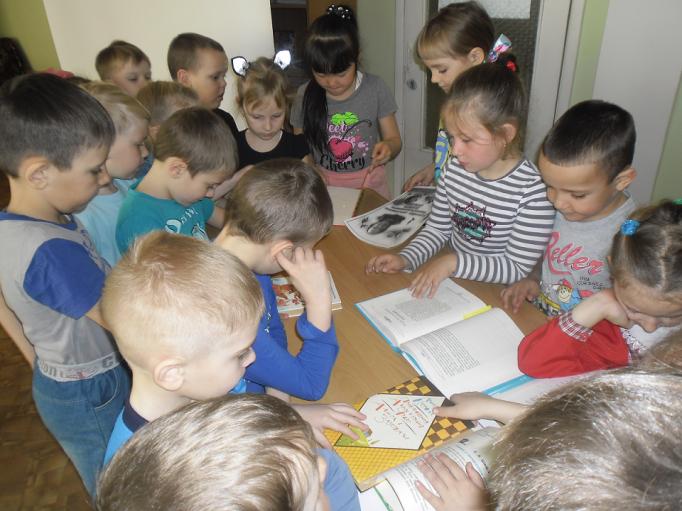 Святая цель – нести культуру в массы,Из серых будней праздники творить.
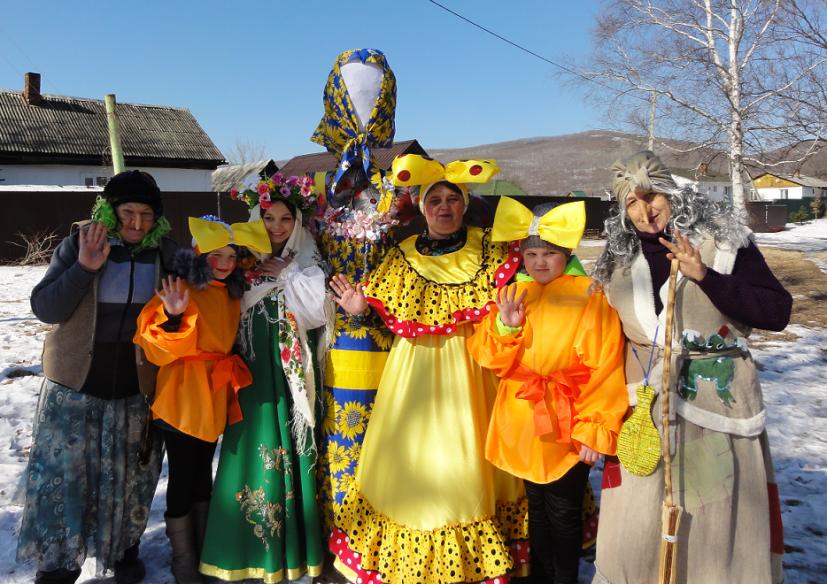 Основные показатели досуговых учреждений за 2018: мероприятия  - 2 546 посещения – 159 586
День Победы в селе Стеклянуха
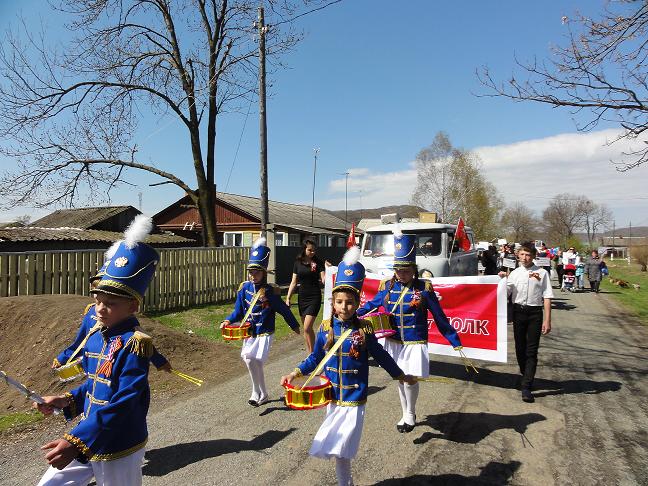 2016 - 2018 гг.
Количество мероприятий
Количество посещений
Самые массовые мероприятия Шкотовского муниципального района
День Рыбака
4-й районный фестиваль «Живи, родник»
Более двух тысяч участников.
48 мастеров прикладного творчества из Владивостока, Артёма, Находки, Большого Камня и Спасска-Дальнего
День Победы.
В праздновании Дня Победы приняло участие более 13 тыс. человек.
В акции «Бессмертный полк», приняло участие более 1134человека
Проведено 316 мероприятия, посвящённых 80-летию Приморского края.В них приняло участие 9784 человек.
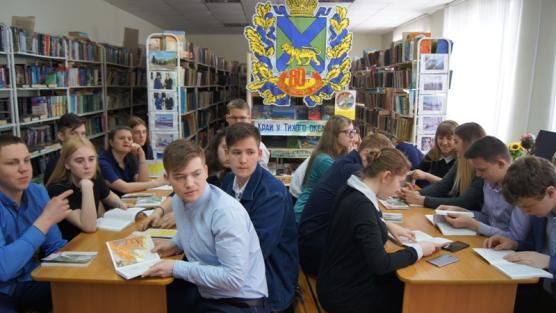 Гран-прина выставке достижений муниципалитетов «Улицы Приморского края» в рамках празднования 80-летия Приморского края
Победители районного конкурса на лучшее мероприятие, посвящённое 80-летию Приморского края
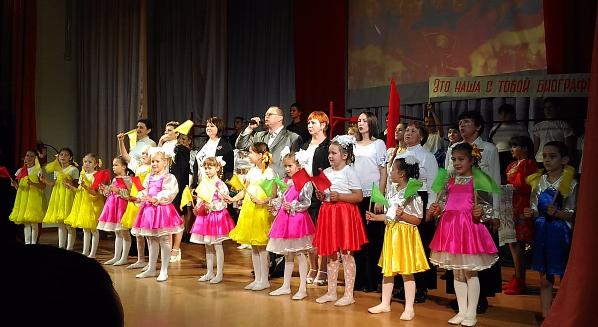 КДЦ п. Подъяпольское
1 место среди больших учреждений досугового типа
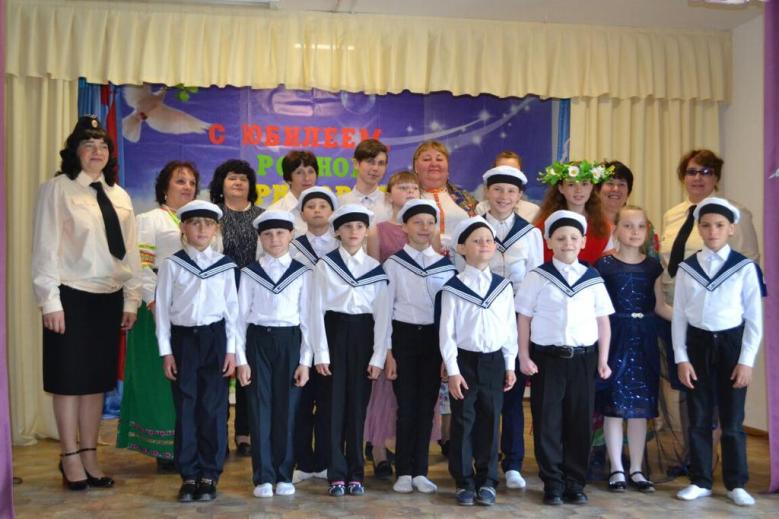 Культурно-досуговый центр д.Речица
1 место среди малых досуговых учреждений культуры
клубные формирования – 149 участников в них  - 2430
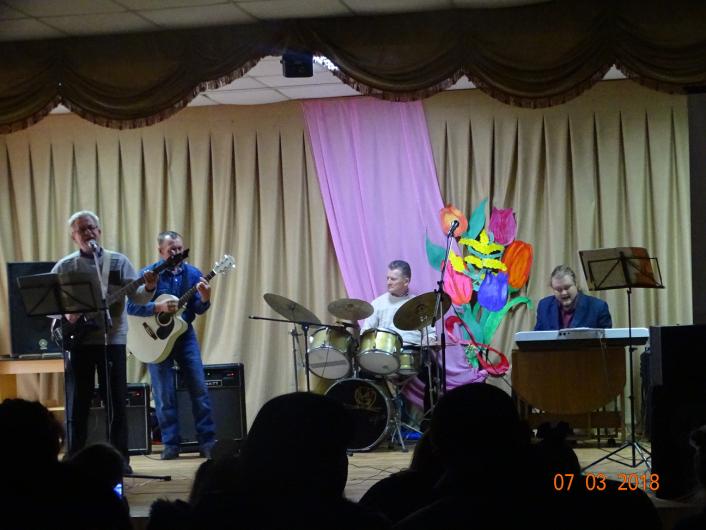 Вокально-инструментальная группа 
ДК пгт Шкотово
86 побед в Международных, Всероссийских, Дальневосточных и краевых конкурсах.
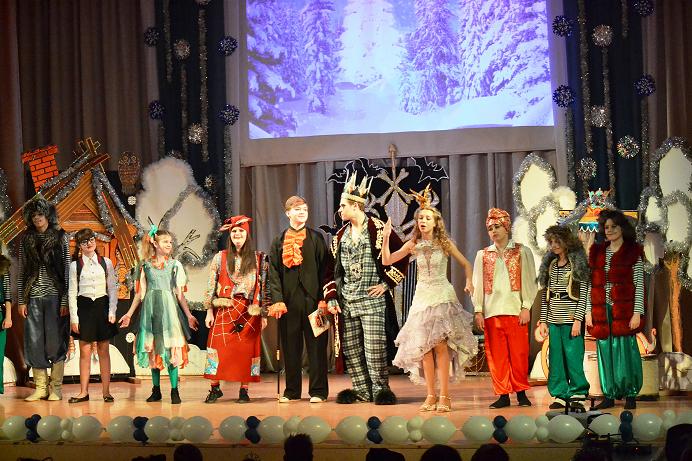 Театральный кружок «Колобок» РДК пгт Смоляниново
Лауреат I степени
Международного многожанрового фестиваля-конкурса «Крымская арена»
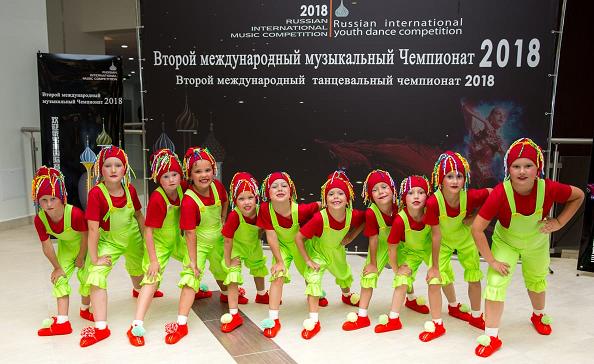 Танцевальный ансамбль «Жемчужинка» КДЦ п. Новонежино 
руководитель О.В. Лукаш
Лауреат II степени
Международного танцевального чемпионата 2018
Вокальные группы «Селяночка» и «Молодость» 
руководитель А.А. Труш КДЦ п. Новонежино
Лауреаты I степени Дальневосточного конкурса 
«На одно солнце глядим, да одно дело делаем»
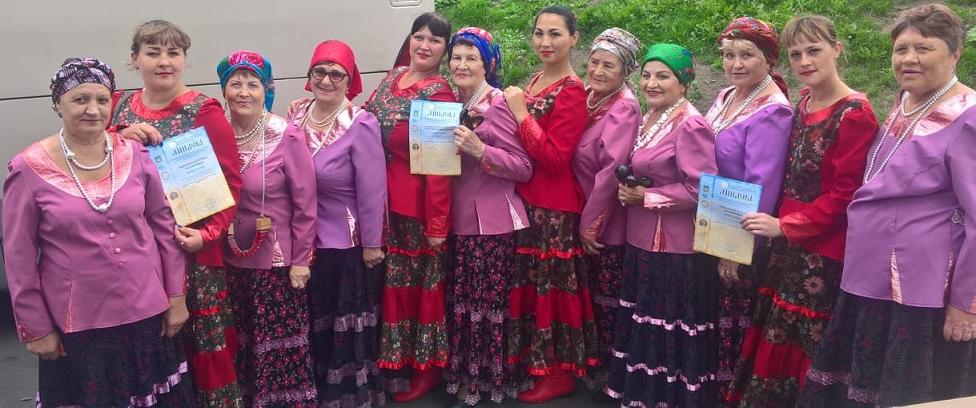 Кружок «Умелые ручки»»  КДЦ п.Новонежиноруководитель О.В. ДогадаеваЛауреаты I степени  Международного конкурса «ART FESTIVAL» и Дальневосточного конкурса «На одно солнце глядим, да одно дело делаем»
Неоднократные победители  Всероссийских дистанционных творческих конкурсов.Студия изобразительного творчества «Вдохновение»руководитель Людмила Ивановна Акимова
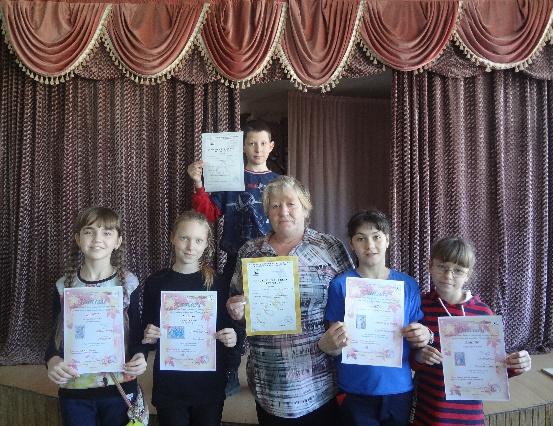 ПРОБЛЕМЫ

Недостаточная материально-техническая база
Устаревший фонд библиотек
Недостаток квалифицированных кадров
ЗАДАЧИ НА 2019 ГОД

Участие в краевой программе «Местный дом культуры» для улучшения материально-технической базы
Повышение квалификации работников культуры
Строительство дома культуры в селе Многоудобное
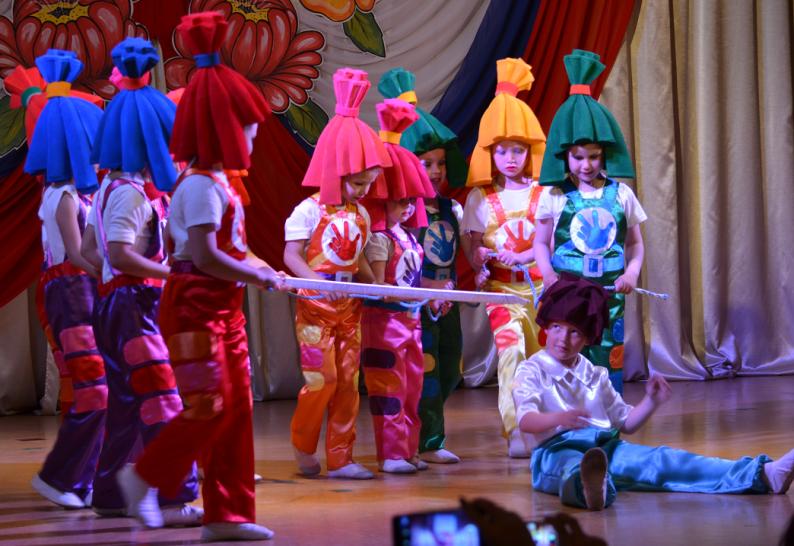 Культура русская щедра и многолика,Разнообразна, как природная краса,Талантами  и мудростью велика,И необъятна словно небеса.